WP5– HANDBOOK ON PLANNING METHODOLOGIES
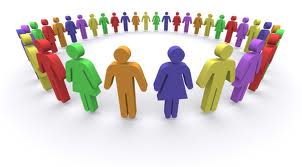 Giovanni Leonardi

JOINT ACTION HEALTH WORKFORCE
WP5 Workshop, Turin – September 18th  2014
Objectives of the meeting
To foster common ownership of the handbook

To run the validation process of the handbook

To discuss and receive comments on the main contents of
MODULE 4
MODULE 5
MODULE 6

To agree on the next steps towards final delivery
Timeline of the validation process
Sept. 18th-19th TURIN WORKSHOP.

Oct. 1st WPL electronic meeting.

Oct. 15th feedback from WP5 partners.

Oct. 20th sending to EB members.

Nov. 4th-5th EB

Dec. 4th-5th JA conference